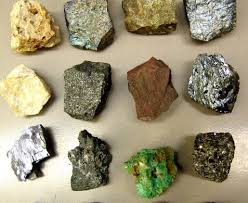 শিক্ষক পরিচিতি
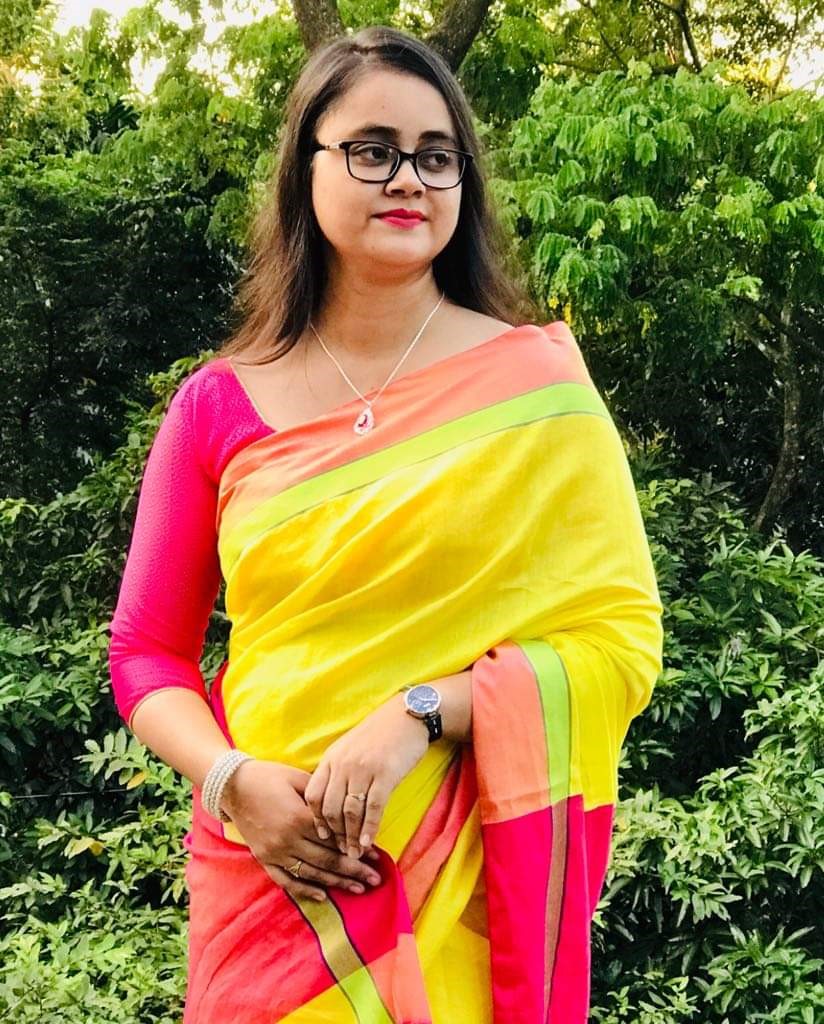 ফারজানা চৌধুরী
সহকারী শিক্ষক
নরপাটি সরকারি প্রাথমিক বিদ্যালয়।
লাকসাম,কুমিল্লা।
ই-মেইলঃsorna67m@gmail.com
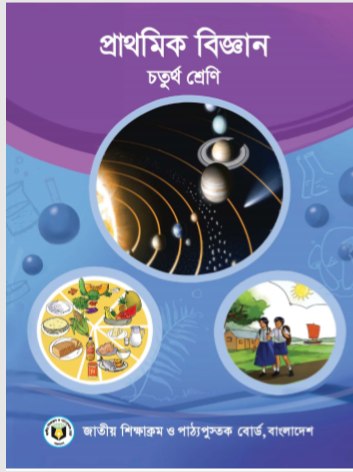 অধ্যায়-৭
প্রাকৃতিক সম্পদ
পাঠ-৩ – শক্তি উৎপাদনে প্রাকৃতিক সম্পদের ব্যবহার।
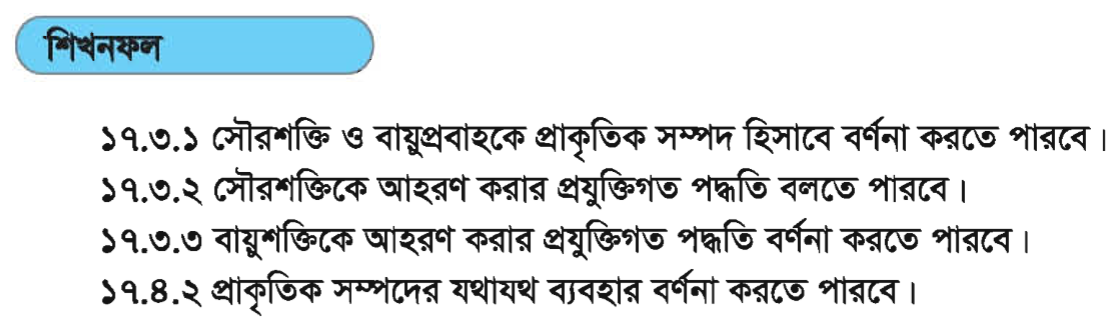 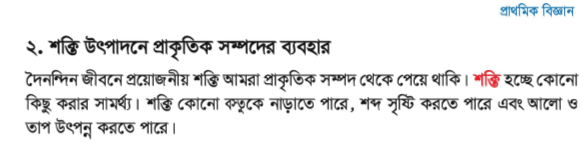 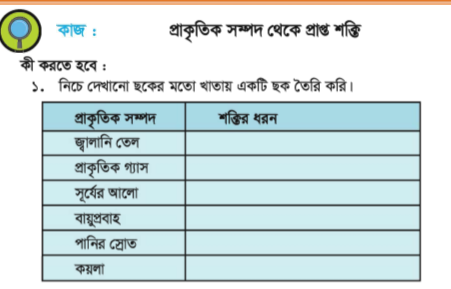 তাপ শক্তি
তাপ ও বিদ্যুৎ শক্তি
বিদ্যুৎ শক্তি ও তাপশক্তি
বিদ্যুৎ শক্তি
বিদ্যুৎ শক্তি
তাপ ও বিদ্যুৎ শক্তি
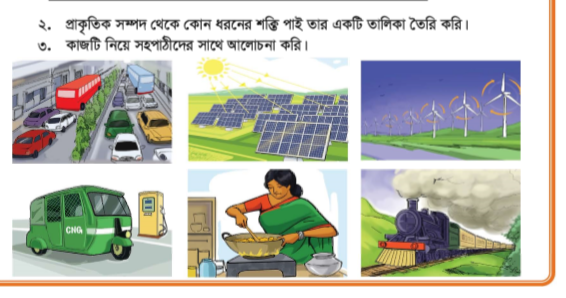 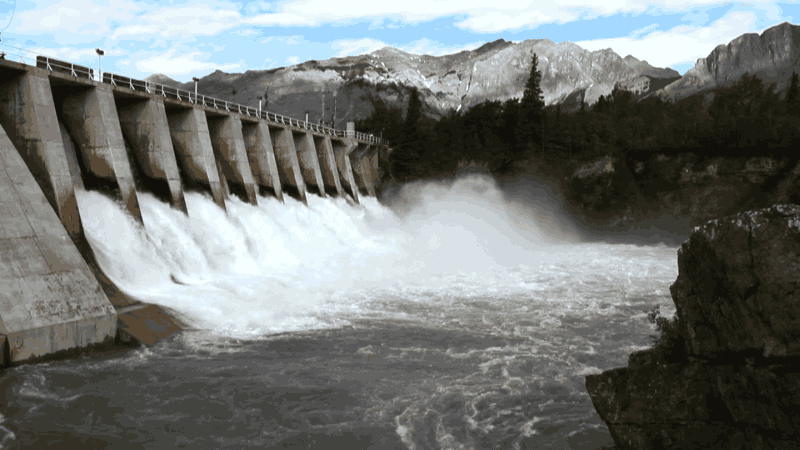 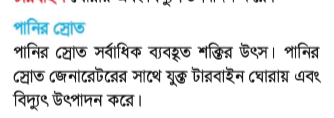 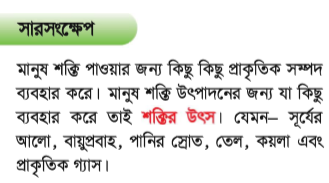 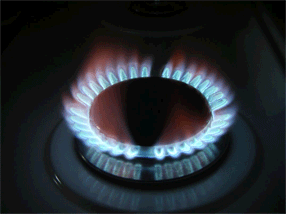 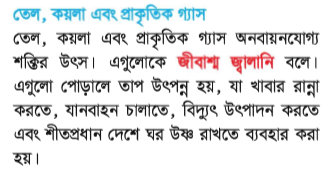 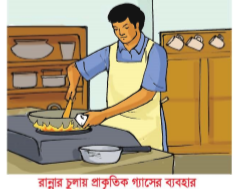 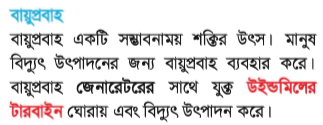 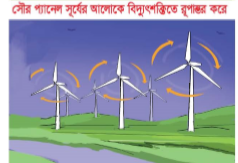 বামপাশের সাথে ডানপাশের বাক্যাংশ গুলো মিল কর।
ক+iii
খ+iv
গ+i
ঘ+vii
ঙ +ii
শূন্যস্থান পূরন কর
১। প্রকৃতিতে পাওয়া যা কিছু আমাদের কাজে লাগে তাই ____________ ।
২। আমরা তাপ পেতে জ্বালানি হিসেবে ________ ব্যবহার করি।
৩। মানুষ সূর্যের আলো থেকে বিদুযত পাওয়ার জন্য__________  ব্যবহার করি।
৪। তেল, কয়লা, প্রাকৃতিক গ্যাস অনবায়নযোগ্য শক্তির উৎস এগুলোকে __________    বলে।
৫। বায়ুপ্রবাহ জেনারেটরের সাথে যুক্ত __________________ ঘোরায় এবং বিদুত উৎপাদন করে।
প্রাকৃতিক সম্পদ
গাছপালা
সৌর প্যানেল
জীবাশ্ম জ্বালানী
উইন্ডমিলের টারবাইন
নিচের প্রশ্ন গুলোর উত্তর দাও।
১) আমরা প্রাকৃতিক সম্পদ থেকে কীভাবে শক্তি পাই?
২) সূর্যের আলো মানব শরীরে ভিটামিন ডি উৎপাদন করে,এটি কোন ধরনের সম্পদ? এরকম ২ টি সম্পদের নাম লিখ। এর আরও তিনটি ব্যবহার লিখ।
বাড়ির কাজ
প্রাকৃতিক  সম্পদ কী? বায়ু কোন ধরনের সম্পদ?বায়ু সম্পদকে আমরা কীভাবে কাজে লাগাতে পারি চারটি বাক্যে লিখ।